Enjoy a video
7A  Unit 8 Task
Designing clothes
breakfast
reason
BY Zhang Hongyan 
    Liangfu Middle School
lunch
reason
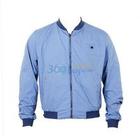 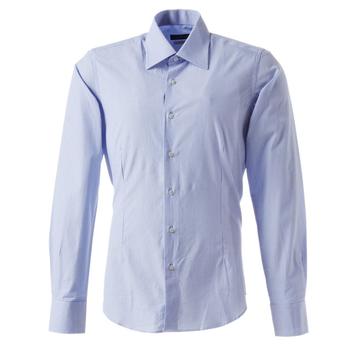 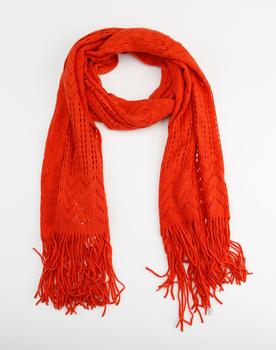 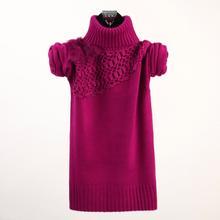 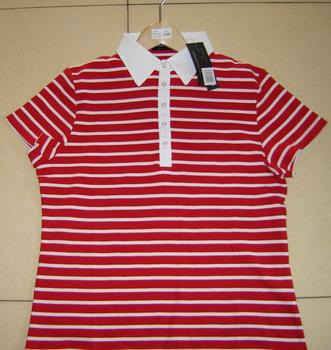 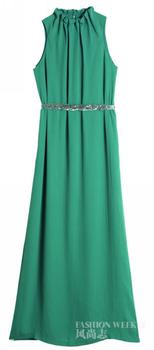 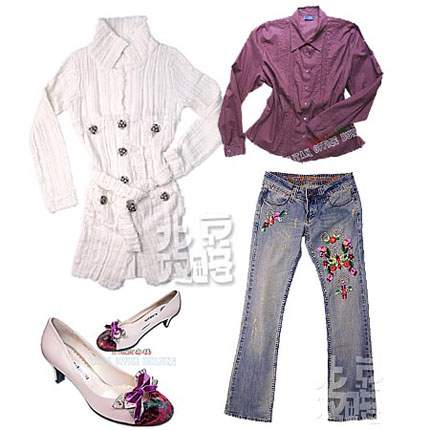 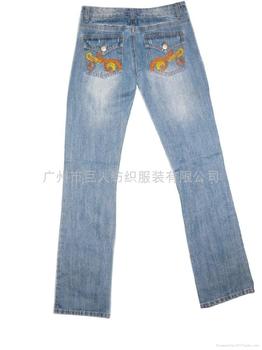 supper
reason
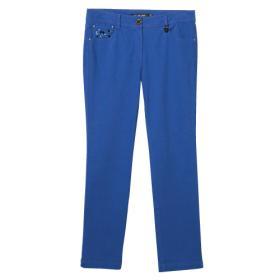 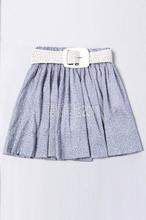 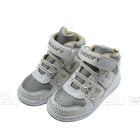 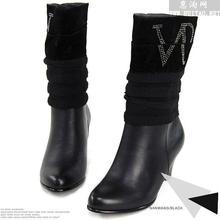 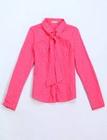 a designer （设计师）
To design clothes, what should you  think about？
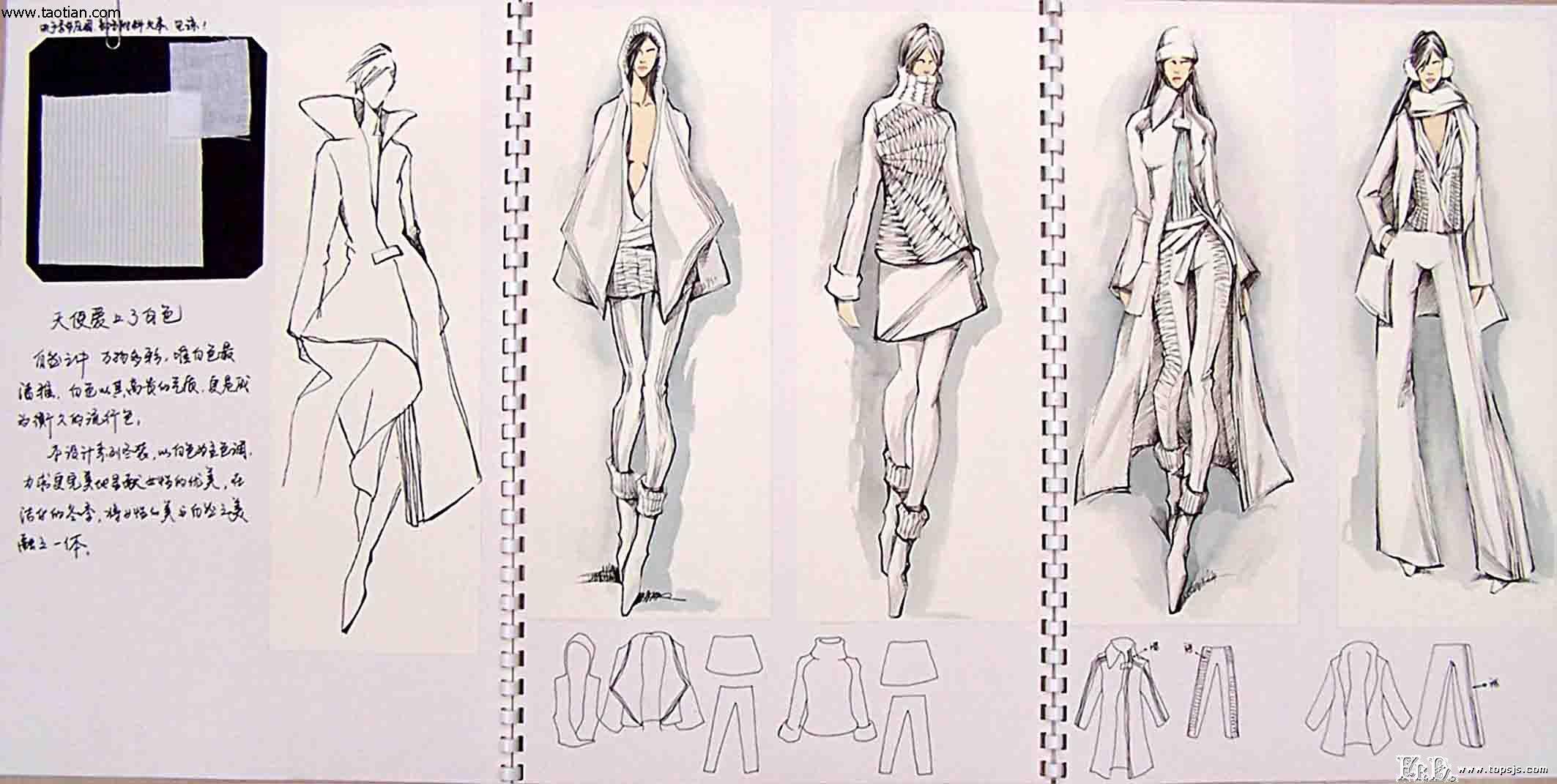 what to design
hat, shirt, jeans,  boots...
colour
dark blue,  light blue , purple...
feature
smart   light and comfortable....
[ˈfi:tʃə(r)]
material
wool, cotton, leather, silk..
[məˈtɪəriəl]
Students from Sunshine Middle School will hold a fashion show .
They want to raise money （募集资金） for the children in poor areas.
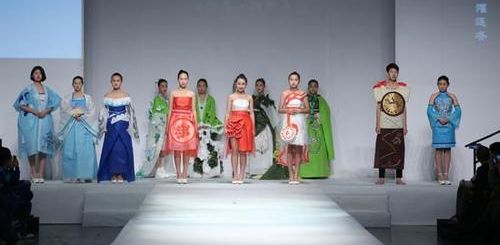 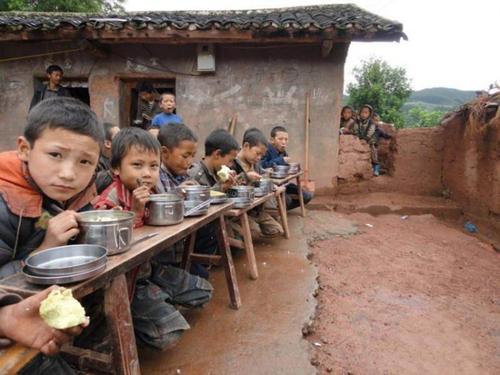 colour
Can you describe（描述） the colour of  the clothes ?
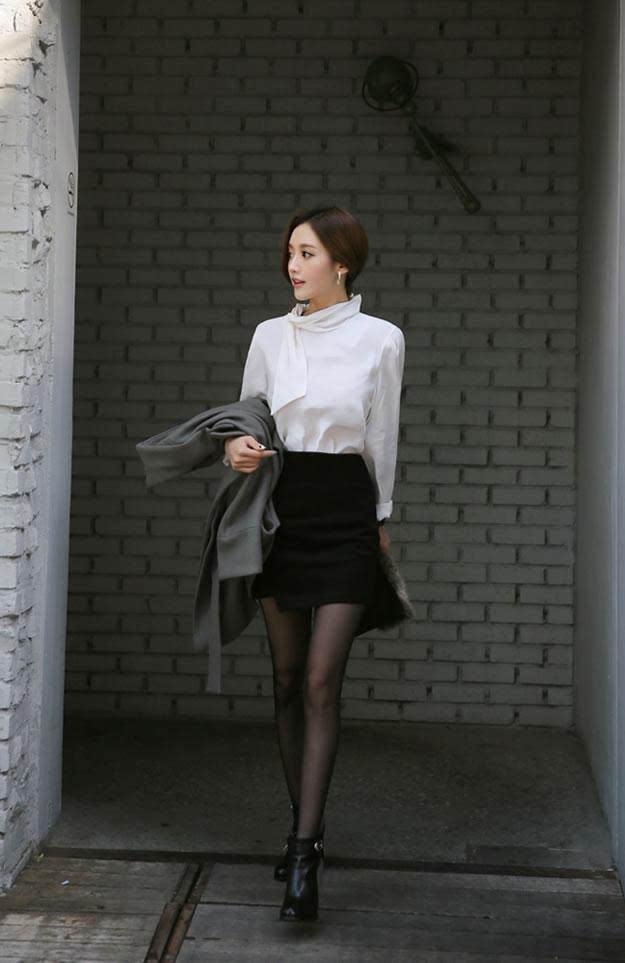 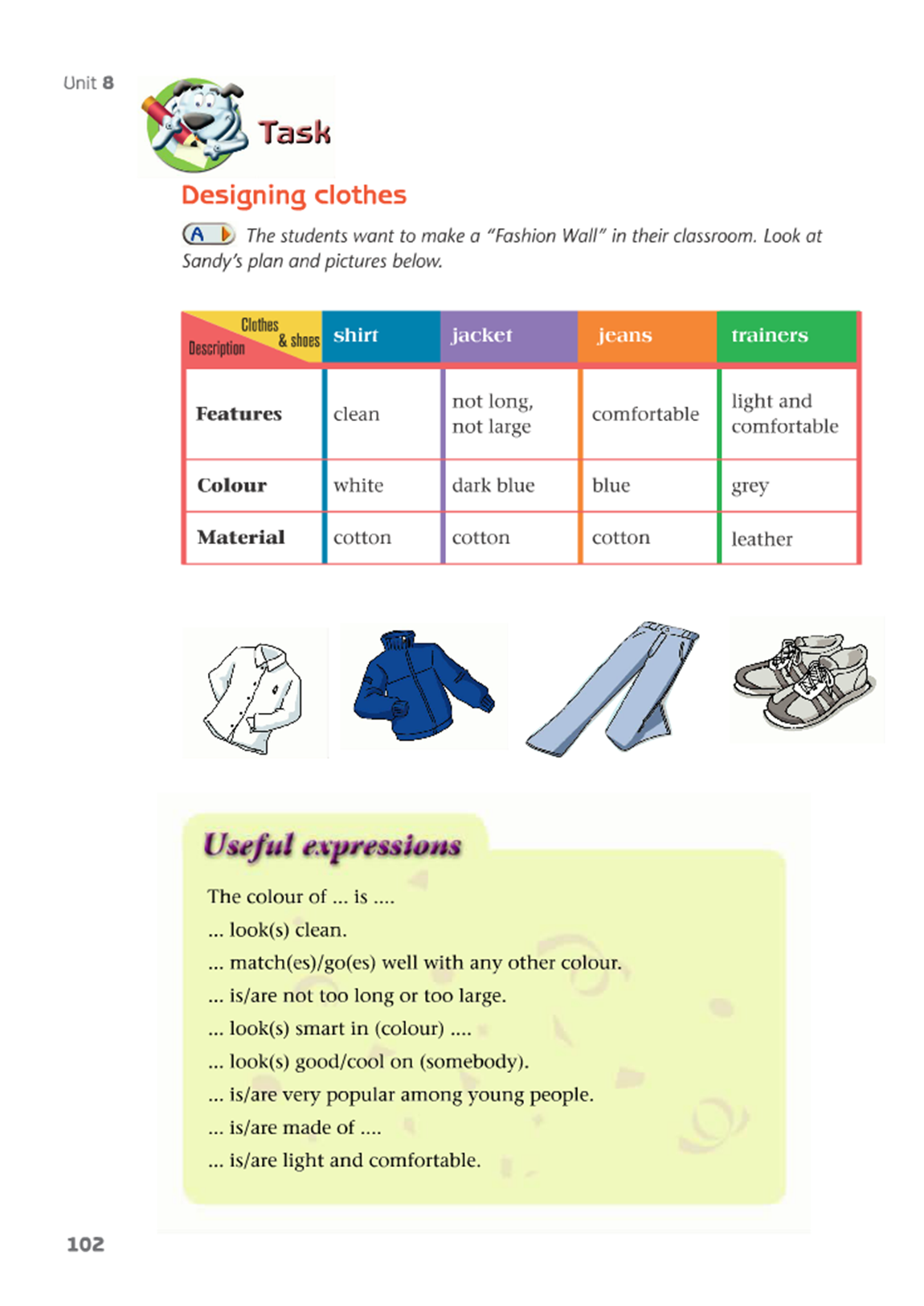 The shirt is ____.
The colour of the shirt is ____.
I think  ___ matches any other colour.
I think___ goes well with  any other colour.
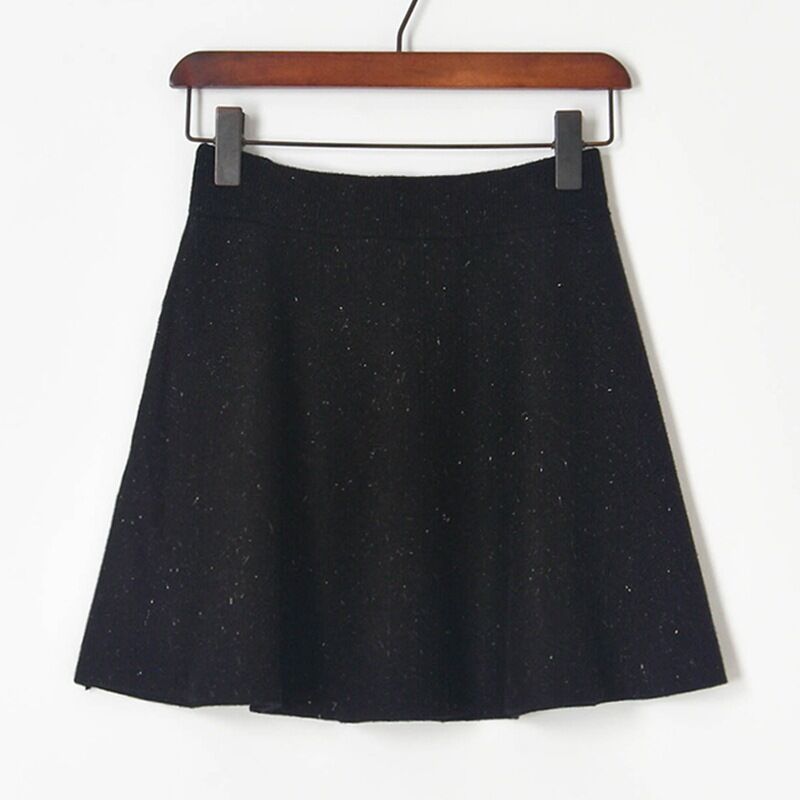 ___and___ are  a good match （一个好搭配）.
feature
Can you describe（描述） the feature of the clothes
It is not too   ____or____.
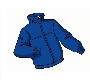 I think____ looks ____
Students look ______ in _________
_______ looks ______on students .
So ____  is popular among students.
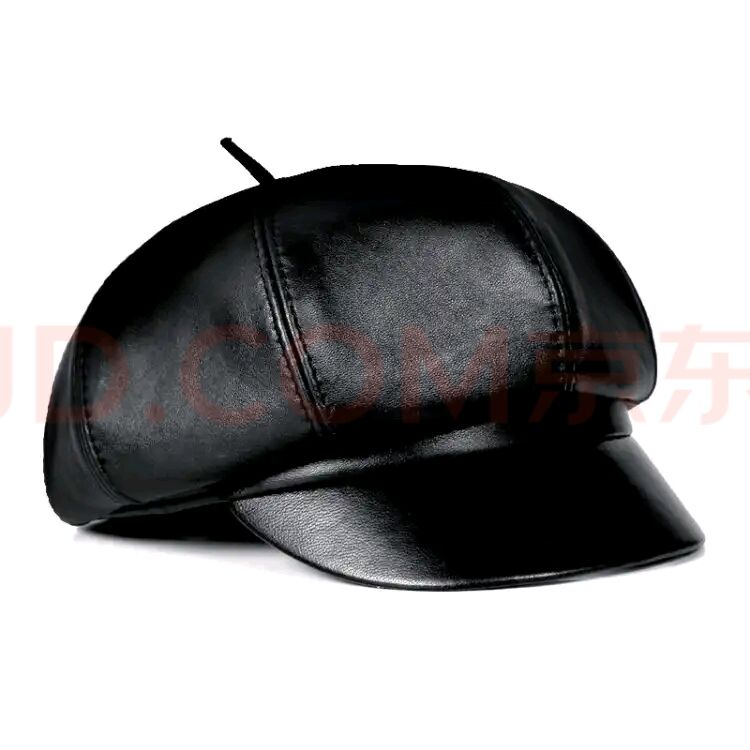 Can you describe （描述）the material of the clothes
material
They are made of   ____
They  are  ____
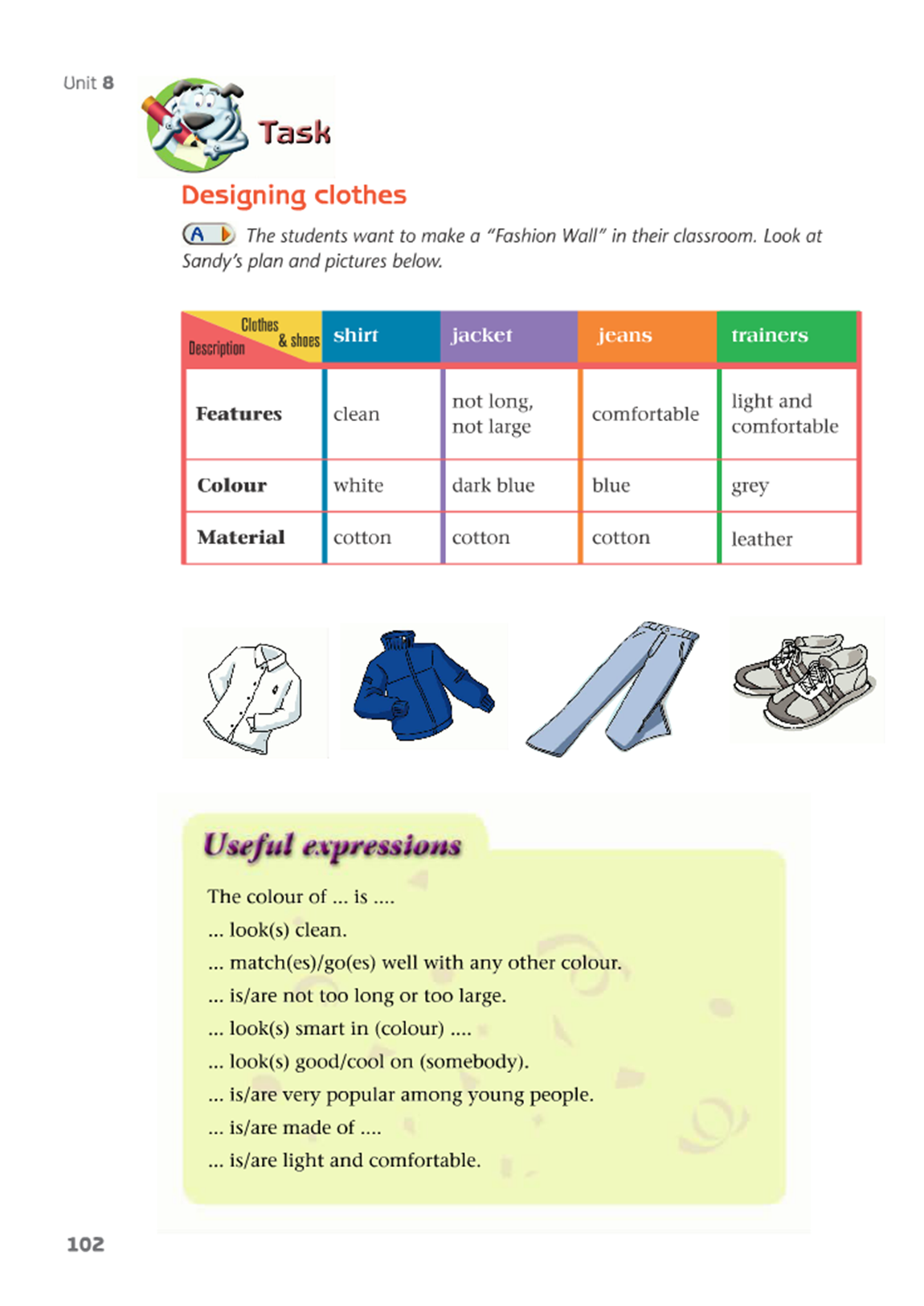 They make us feel ____
____ are fit for ____
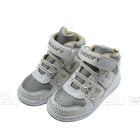 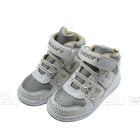 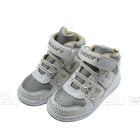 Learn about Sandy’s design
Clothes
&shoes
Description
特征
材料
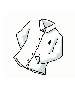 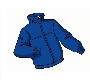 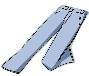 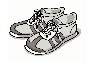 Tip 1: A clear structure（结构） makes a good writing.
My fashion design
Look at the model. Here is my design for _______________________
______________________
The shirt is white. I think white shirts look ________,  and white _______
_________________.
The jacket is________________________, and it is dark blue. Students look ______________________.
Jeans are very ________________________,so my design _________a pair 
of blue jeans.
The shirt ,the jacket and the jeans ________________ cotton and are  very  comfortable .
There is also a pair of trainers. They are grey.    Trainers are _____ ________________________, and all the students like them. 

.
a shirt , a jacket, jeans
General introduction（总体介绍）
and a pair of trainers
clean
matches
the shirt
main

body

主体
any other colour
not too long or too large
the jacket
smart in dark blue
the jeans
popular among students
includes
the material
are made of
the trainers
light and comfortable
Make sentences
... the model.  
Here is my design for ...
Look at the model  Here is my design for a shirt, a jacket,jeans and a pair of trainers.
My  fashion design includes...
Pair work :
The colour of the shirt is white. Because I like white best  and white matches any other colour. I think white shirt look(s) clean.The jacket is dark blue. The boy looks smart in dark blue.  Both of them are made of cotton . It  is comfortable to wear cotton clothes.
The colour of the shirt is ...
A:  What is the colour of the shirt ?
B: The colour of the shirt is ...  .

A: How does the dark blue jackect look?
B: It looks ...

A: What  are  they made of ?
B:They are made of ...
Because I think white matches any other colour.
Dark blue  looks ...
The boy looks .... in ...
Both of them are made of ...
It is comfortable to wear cotton ....
Tip2: Useful expressions & adjectives make your writing more beautiful.
Jeans/Trainers are .... and ...
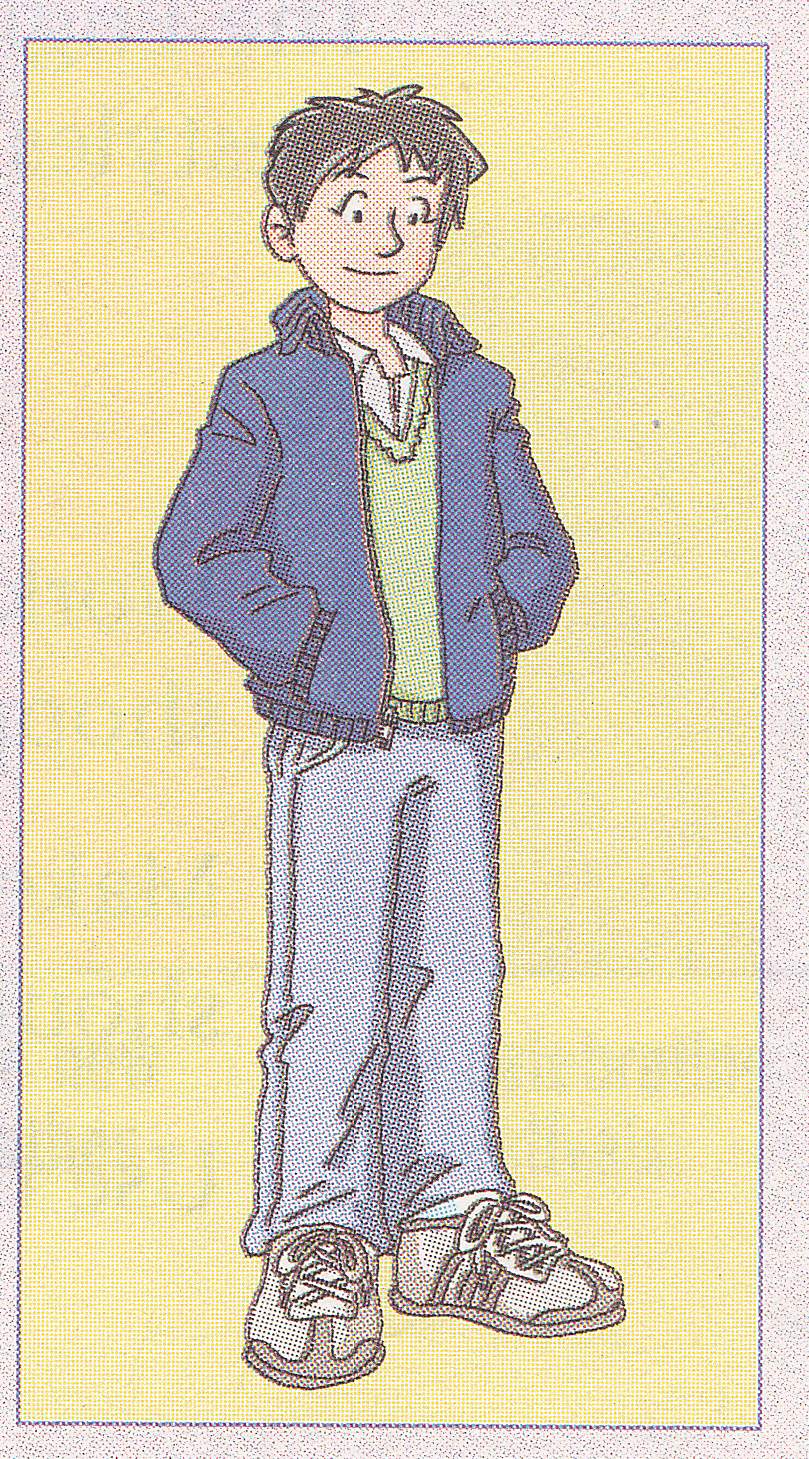 ...are fit for...
They are popular among students .
Group work
Try to talk about her clothes
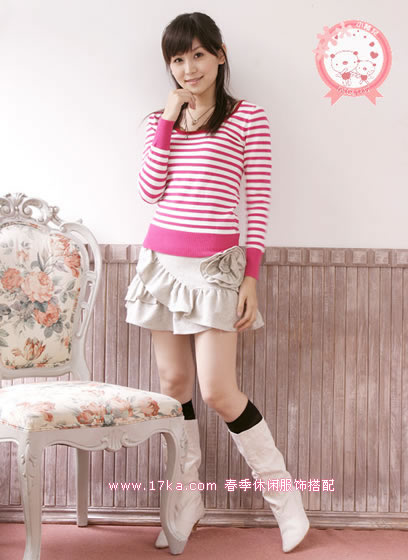 The colour of ... is...  
I think ... matches ...
It looks ... .The girl looks ... in ...
... be made of... It is comfortable to wear ...
 It is/They are .... and ...
...are fit for...
... and... are a good match（搭配）.
Rules:    1. each student-----2 setences at least（至少）. 
                   2. includes  T-shirt 、skirt  and boots.
                   3. choose some sentences not every sentence.
Try to talk about his clothes
The colour of ... is...  
I think ... goes well with ...
It looks ... .The boy looks ... in ...
... be made of...   ...
wearing ...is comfortable
 It is/They are .... and ...
...are fit for...
... and... are a good match（搭配）.
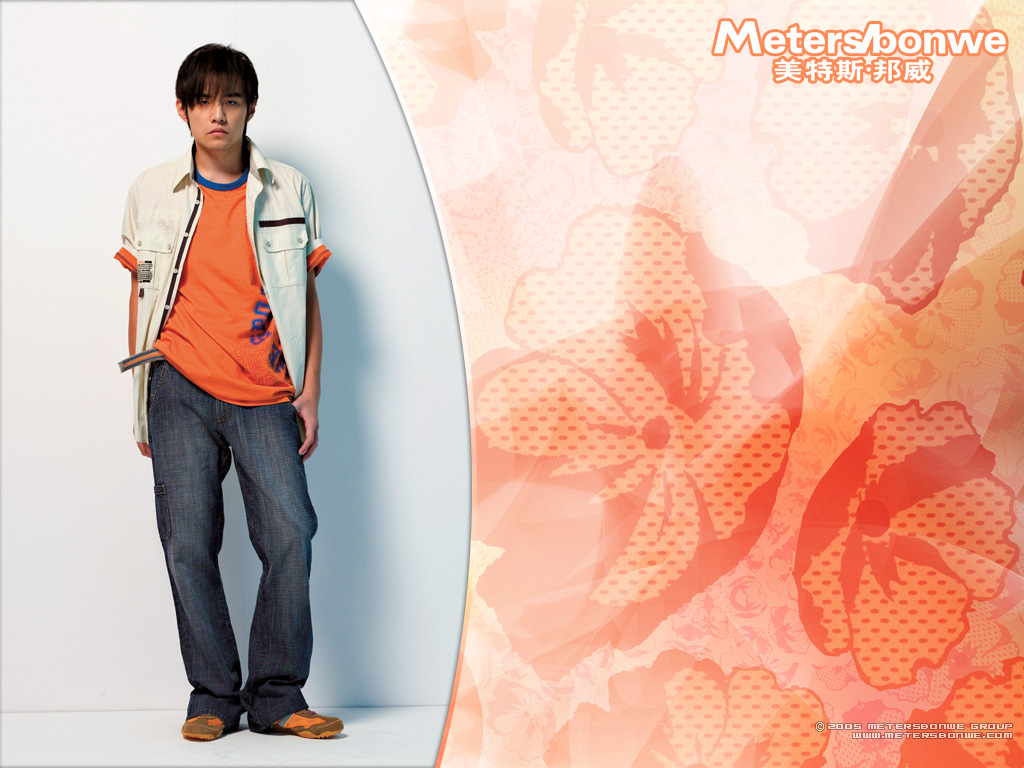 Rules: 
   1. each student-----2 setences at least（至少） 
   2. includes  T-shirt 、shirt、jeans  and trainers.
   3. choose some sentences not every sentence.
A good  ending
Tip3: A good ending  makes your writing perfect （完美）
That’s all for my design.
I think my design is very fashionable.（时尚的）
I hope you will like  it .
Writing:
We need to wear different clothes in different occasions（场合）.
Occasion 1:   Amy has to go for a party.
Occasion 2:  Simon wants to go to Sunshine Park.
Please choose one occasion to design your clothes.
Post-writing
Do self-check（自查） and peer-check（互查）
Your writing should follow the rules!
The colour of ____ is ____.
Because____  is my  favourite colour.
 ____ matches any other colour.
____ goes well with any other colour.
____ matches____ well
____ and ____ are  a good match（一个好的搭配 ）.
colour
Useful expressions!
I think white shirts look  ____ 
Students  look ____ in ____. 
____ look  ____   on students. 
It is not too   ____or____.
I think it is ____to wear .
So ____  is/are popular among students
feature
material
Both of them are made of ____
It is made of   ____
It  feels  ____ 
____ is/are fit for ____
Show time
Homework:
Polish（完善） the writing according to the checklist.